Управління освіти Фонтанської сільської ради звітує …
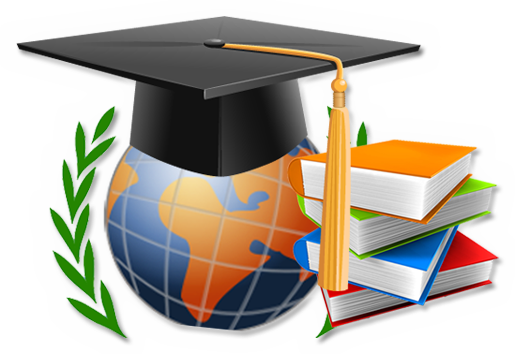 Управління освіти дії На підставі рішення Фонтанської сільської ради від 11.12.2020 року № 10-VIII «про створення управління освіти Фонтанської сільської ради Лиманського району Одеської області та затвердження Положення про управління освіти».
Структура Управління
Управління освіти
Заклади загальної середньої освіти:

1. Крижанівський НВК;
2. Фонтанський НВК;
3. Олександрівський ЗЗСО;
4. Новодофінівська гімназія;
5. Світлівська початкова школа.
КУ «Мистецька школа»
Заклади дошкільної освіти:

ЗДО «Тополька»;
ЗДО «Гніздечко»;
ЗДО «Капітошка»;
ЗДО «Казкова Рів’єра»;
ЗДО «Вербиченька»; 
ЗДО «Карамелька».
Приватна школа 
(ТОВ «ліцей з дошкільним відділенням, початковою школою та гімназія «Інтерактив» )
затверджено мережу закладів освіти по територіальній громаді                                                                на 2020-2021  навчальний рік в кількості  14 установ,  а саме:   5 закладів загальної середньої освіти  та 6 закладів дошкільної освіти, 1 Управління освіти, 1 Приватна школа, 1 Ку «Мистецька школа»
Рішеннями  сесії Фонтанської сільської ради від 06.07.2021 року № 245-ІІІ  та від 25.12.2021року № 47-ІІІ  затверджено  штатну чисельність загалом  в кількості 565,58 штатних одиниці.
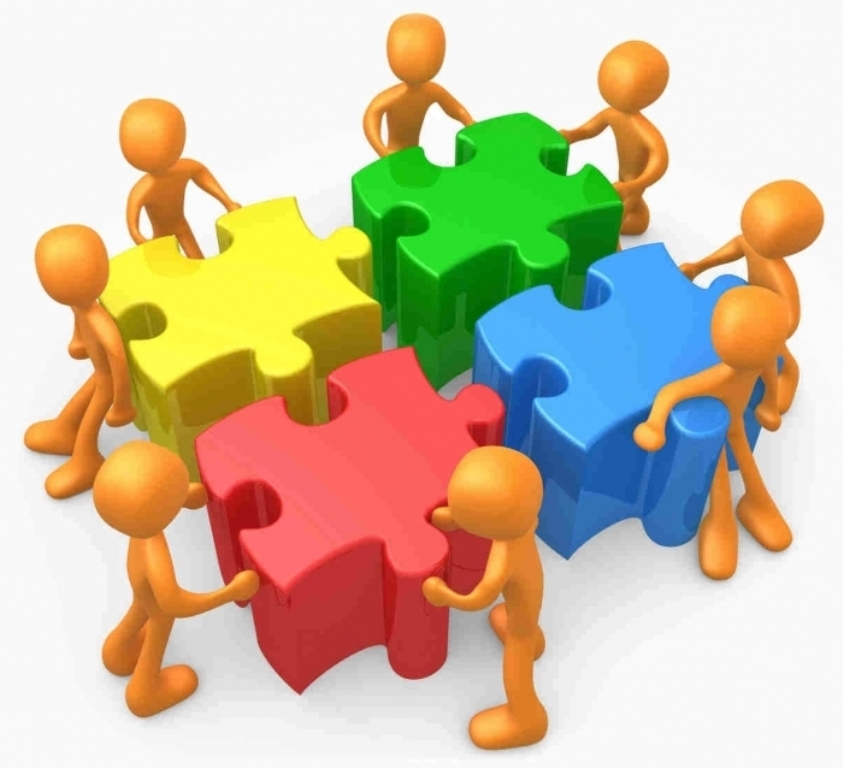 План з урахуванням змін за 2021 рік по загальному фонду по галузі «Освіта» виконано 103 666,09 тис. Грн, Або 93,73 % до уточненого плану на звітний період (110 600,287 тис. грн.). По спеціальному фонду план асигнувань по кошторисним призначенням на рік з урахуванням змін ( 4167,79 тис. грн.) виконано в сумі 3 354,56 тис. грн., або на 80,49 %.
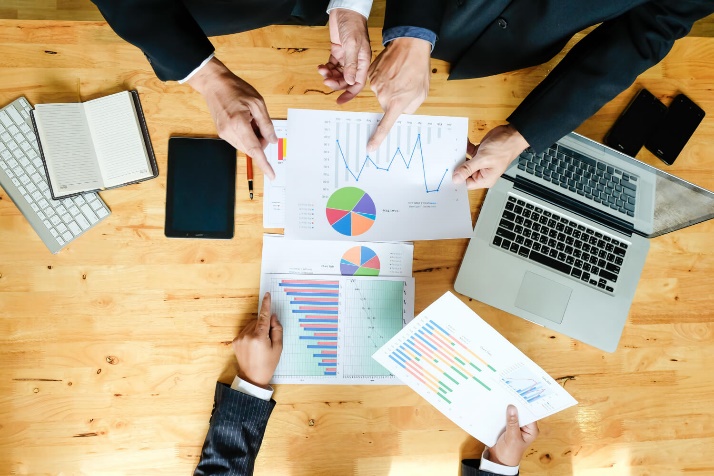 використано субвенції з державного бюджету:
- освітня субвенція з державного бюджету  на суму 48 300,119 тис. грн 
- субвенція на надання державної підтримки особам з особливими освітніми потребами з державного бюджету на суму 154,18 тис. грн
- Субвенція з місцевого бюджету на здійснення переданих видатків у сфері освіти за рахунок коштів освітньої субвенції (приватні заклади загальної середньої освіти) на суму 235,708 тис. грн
- Субвенція з державного бюджету місцевим бюджетам на забезпечення якісної, сучасної та доступної загальної середньої освіти «Нова українська школа» у 2021 році на суму 660,208 тис. грн
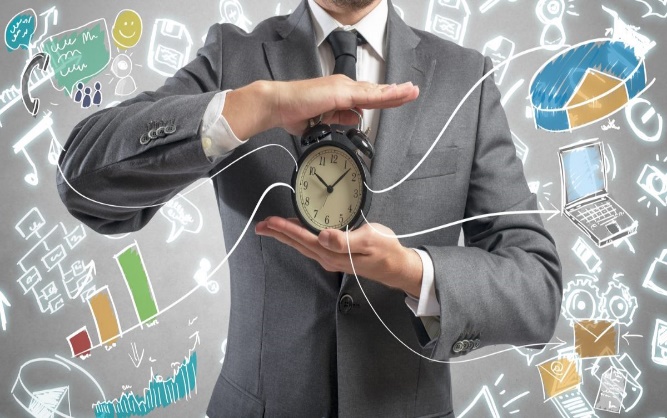 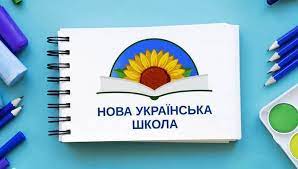 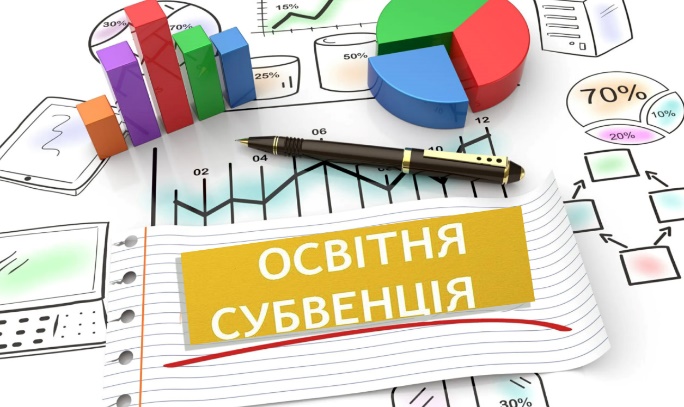 По дитячим дошкільним закладам освіти за звітний період

 фактичне виконання діто-днів відвідування дітьми дитячих закладів склало 43,58 тис. Днів (на кінець року– 745 вихованців)             з фактичною вартістю 1 діто-дня харчування 41,50 грн.

 Фактична кількість діто-днів харчування учнів 1-4 класів та дітей позбавлених батьківського піклування, пільгової категорії, дітей з малозабезпечених сімей учні 5 – 11 класів станом на 01.01.2022 року склала 129,689 тис. днів  з фактичною вартістю 1 діто-дня харчування 32,00  грн.                                             (фактично харчується 1251 учнів)
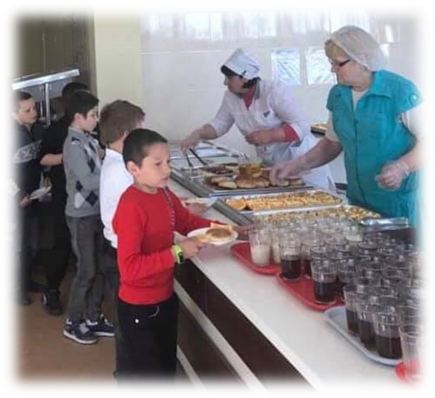 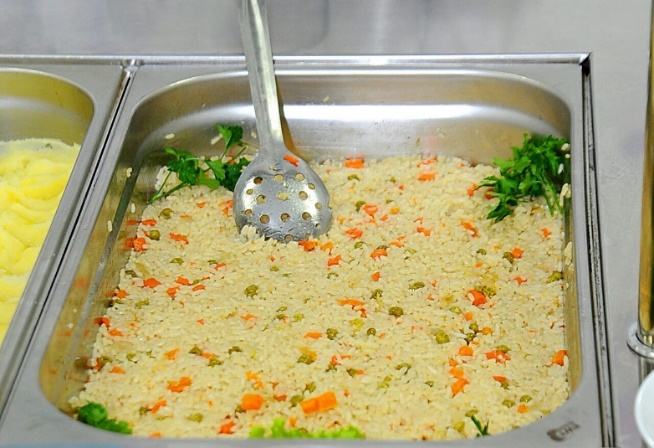 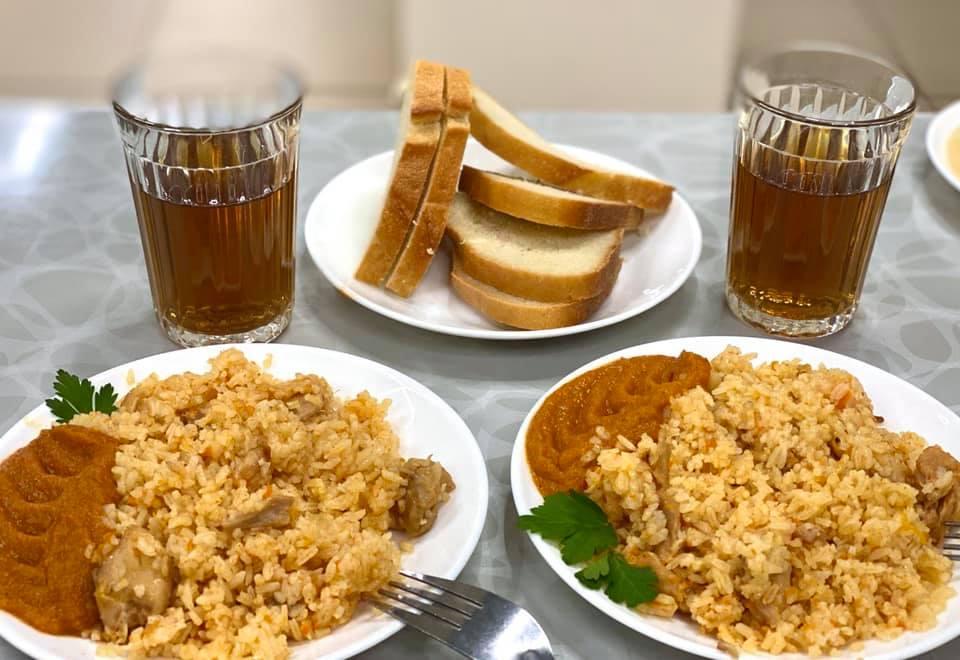 Дякуємо за увагу!
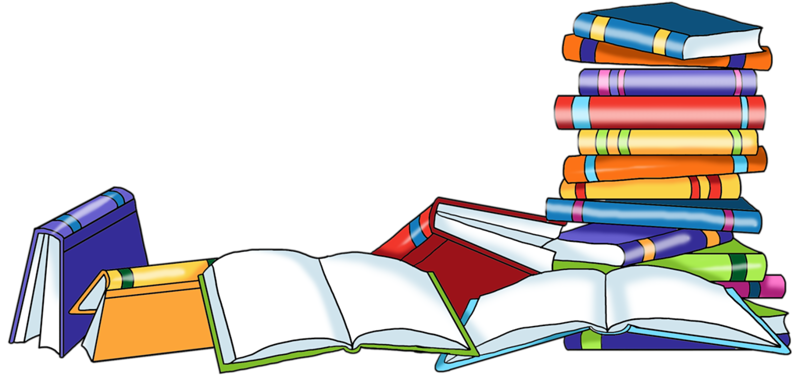